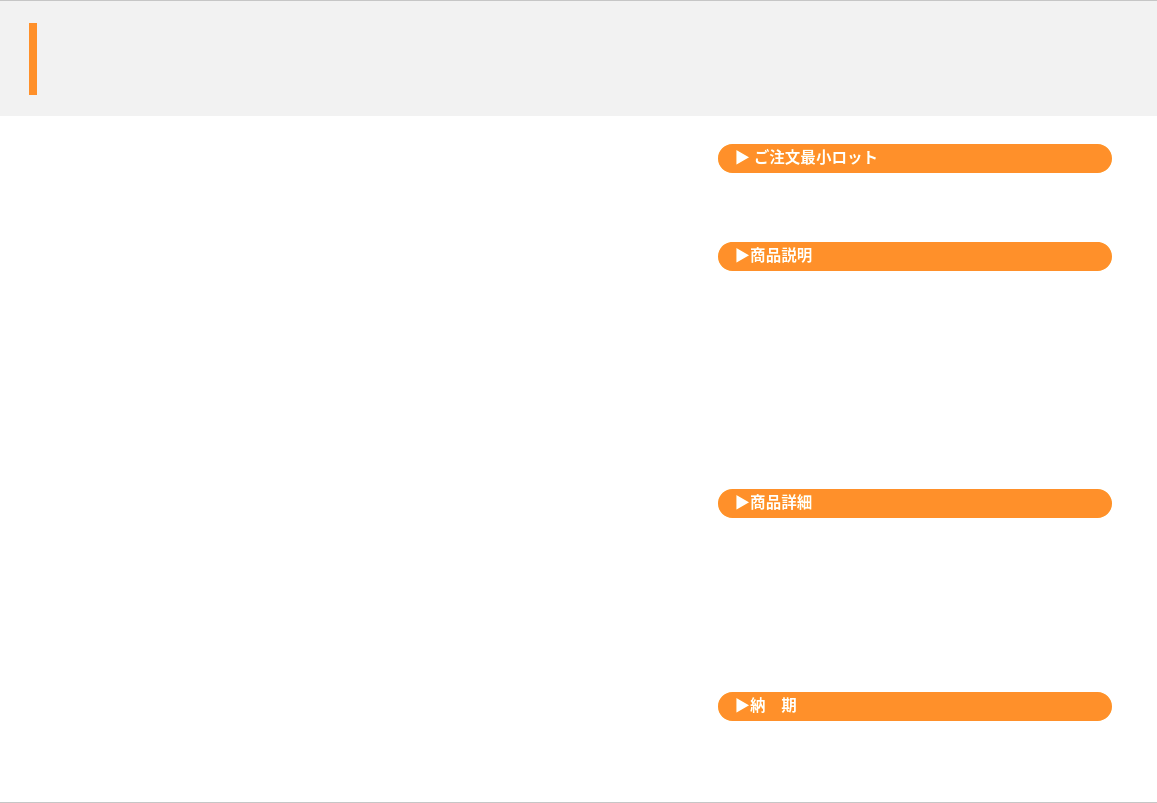 フェイスマッサージローラー
美容アイテムの中でも人気商品
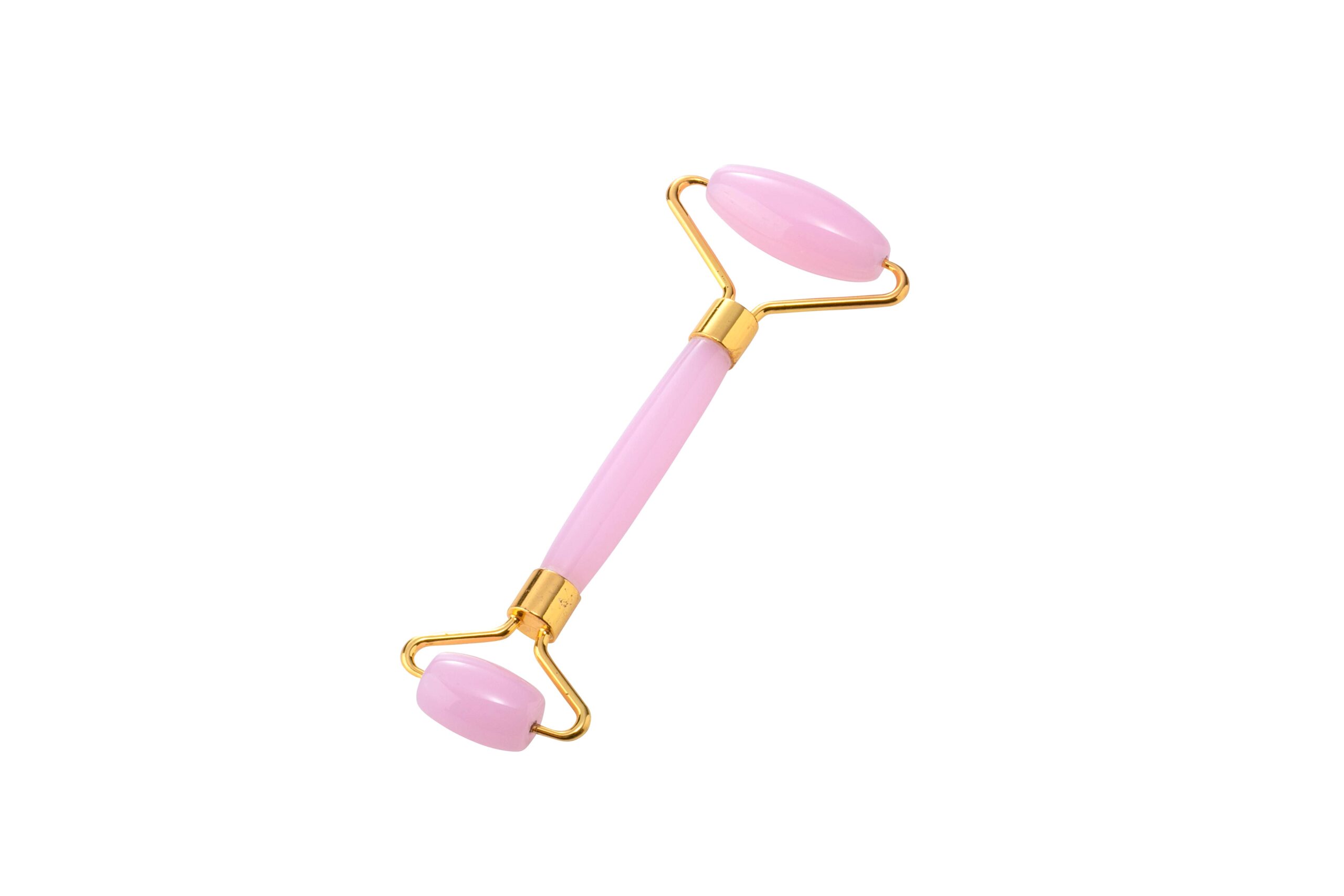 1,000個から
オリジナルのロゴ等を1色名入れ
品　番　　org482
サイズ　　全長約130mm
材　質　　ABS等
名入れ　　1色
外　装　　個別PP袋入
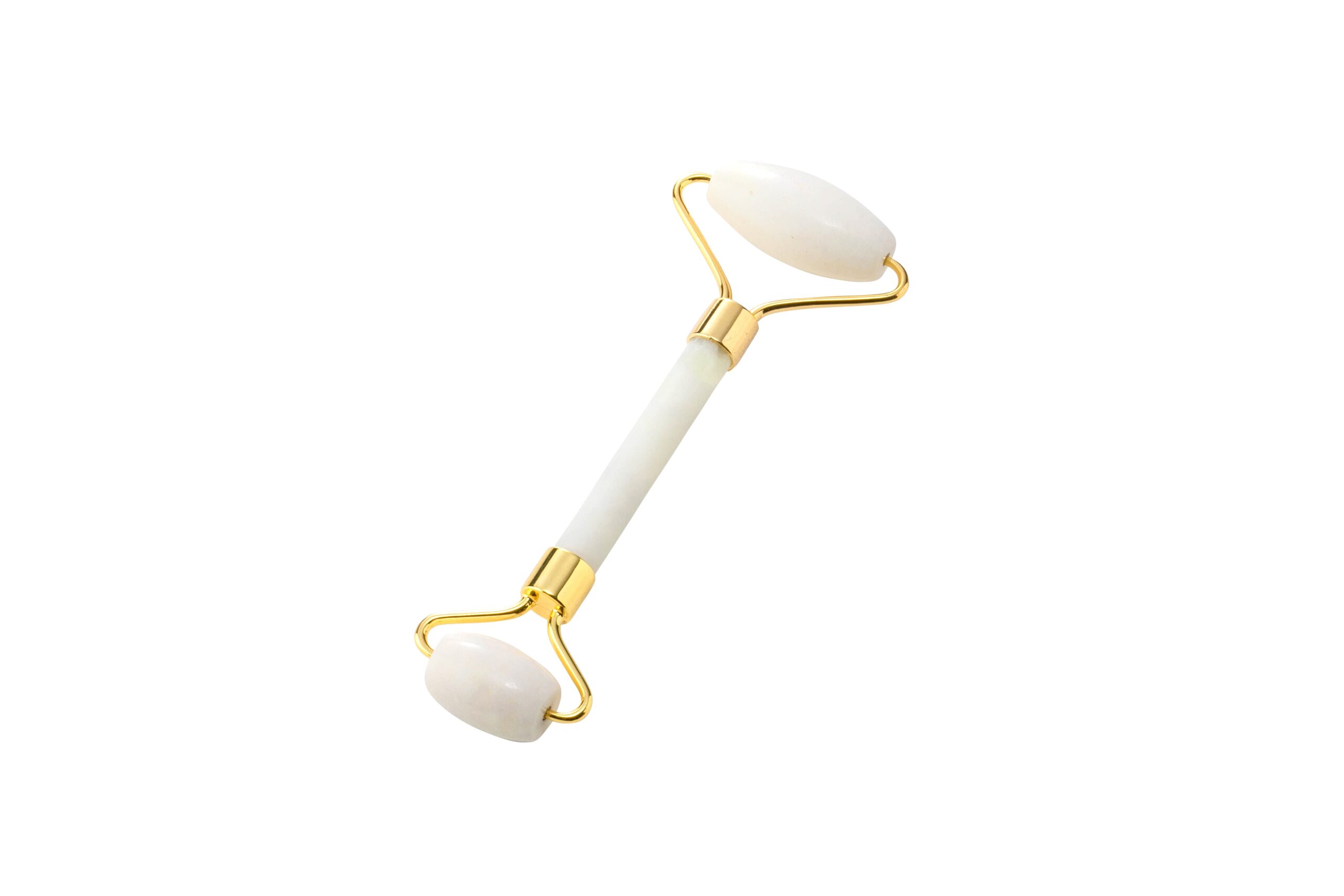 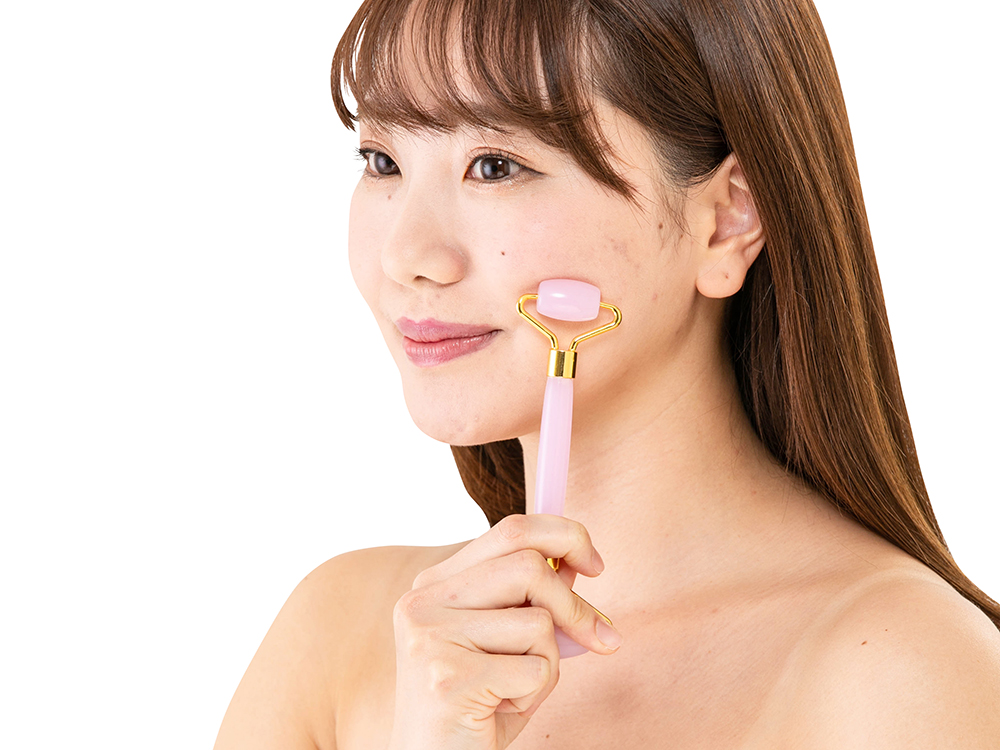 校了後約40日～